Ischemická choroba dolních končetin
Robert Prosecký
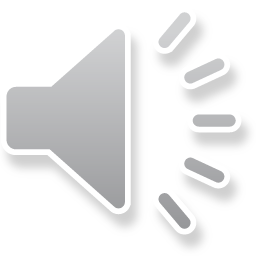 Prevalence a distribuce ICHDK
Prevalence - 10 % populace   
Z toho 60 % pacientů je asymptomatických
40 % pacientů je symptomatických - intermitentní klaudikace, kritická ischemie
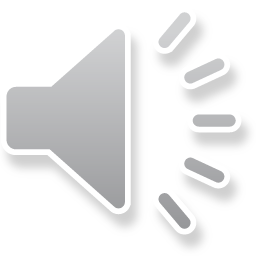 Prevalence ICHDK se zvyšuje s věkem
Rotterdam Studie (ABI test <  0.9)1      San Diego Studie ( neinvazivní testy)2
Pacienti s ICHDK (%)
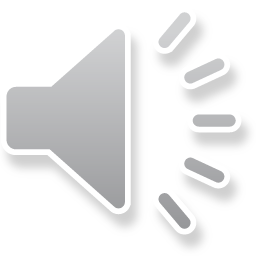 Figure adapted from Creager M, ed. Management of Peripheral Arterial Disease. Medical, Surgical and Interventional Aspects. 2000. 
1 Meijer WT et al. Arterioscler Thromb Vasc Biol 1998; 18: 185-192.
2.Criqui MH et al. Circulation 1985; 71: 510-515.
[Speaker Notes: Prevalence of PAD increases with age
The prevalence of peripheral arterial disease (PAD) is age dependent. In the Rotterdam study (n=5,450), the prevalence of PAD based on the ankle-brachial index (ABI) increased from 9% of patients 55 to 59 years of age to 57% of patients 85 to 89 years of age.1 
Similarly, the prevalence of PAD increased from 2.5% in subjects 40 to 59 years of age to 18.8% in subjects 70 to 79 years of age in the San Diego population study (n=624). Prevalence was diagnosed using noninvasive tests of limb perfusion: segmental blood pressure, flow velocity, postocclusive reactive hyperemia and pulse reappearance half time.2

Discussion Points
Based on the statistics from the Rotterdam study, in a practice of 2,000 patients with about 300 patients over 85 it could be estimated that approximately 170 patients would be diagnosed with PAD.
 
Q. How does this correlate to the experience in your own practice; how many patients would you estimate have been diagnosed with PAD in your patient population and how many might there be of whom you are not aware? 

References:
Meijer WT, Hoes AW, Rutgers D et al. Peripheral arterial disease in the elderly: the Rotterdam Study. Arterioscler Thromb Vasc Biol 1998; 18: 185–192.
Criqui MH, Fronek A, Barrett-Connor E et al. The prevalence of peripheral arterial disease in a defined population. Circulation 1985; 71: 510–515.]
Funkční klasifikace (Fontaine)
I. Asymptomatické stadium
II. Klaudikační a) nad 200m
                        b) pod 200m
                        c) pod 50m
III. Klidové bolesti 
a) TK kotník nad 50mm
b) TK kotník pod 50mmHg
IV. Stadium gangreny
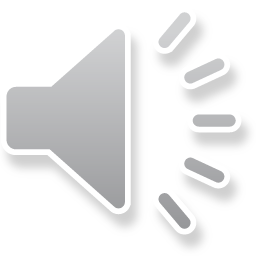 Manifestace ICHDK
asymptomatické stadium
intermitentní klaudikace
dyskomfort až bolest ve svalu, typicky křečovitého charakt. při chůzi (cvičení - zátěži), s ústupem po zastavení  
funkční zhoršení 
pomalá chůze
klidová ischemická bolest
bolest nebo parestézie v noze nebo prstech, zhoršující se elevací a zmírnění po svěšení (vertikalizaci) 
ischemická ulcerace nebo gangréna
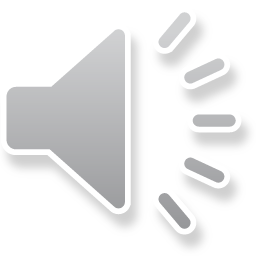 [Speaker Notes: PAD can be asymptomatic or include IC symptoms, functional impairment, rest pain, and ischemic ulceration and gangrene.
IC symptoms include discomfort, aching, and leg cramps during exercise that resolve with rest.
Functional impairment includes slow walking speed and gait disorder.
Rest pain includes pain or paresthesias in the foot or toes that are worsened by leg elevation and improved by dependency.

Keywords: PAD, asymptomatic, IC, functional impairment, rest pain, gangrene, gait disorder, paresthesias]
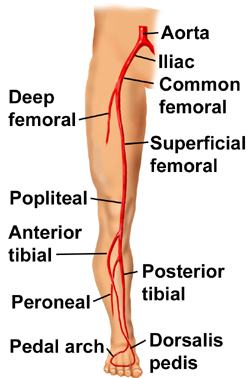 30% Buttock & Hip Claudication
±Impotence – Leriche’s Syndrome
Thigh Claudication
60% Upper 2/3 Calf Claudication
Lower 1/3 Calf Claudication
Foot Claudication
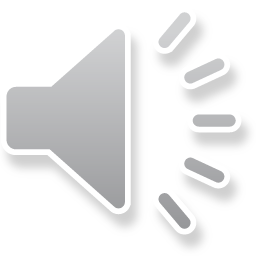 [Speaker Notes: Buttock and hip — aortoiliac disease
Thigh — aortoiliac or common femoral artery
Upper two-thirds of the calf — superficial femoral artery
Lower one-third of the calf — popliteal artery
Foot claudication — tibial or peroneal artery]
Pseudoklaudikace
periferní neuropatie
herniace disku s útlakem n. ischiadicus
osteoarthritis v oblasti kyčle nebo kolene
venózní klaudikace
chronický syndrom compartmentu
svalové spazmy, křeče, syndrom neklidných nohou
stenóza spinálního kanálu
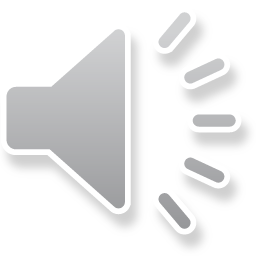 [Speaker Notes: Claudication must be distinguished from pseudoclaudication, which has a variety of causes.
Neurological causes include spinal canal stenosis, peripheral neuropathy, and peripheral nerve pain, which can result when a herniated disc or other structure impinges on the sciatic nerve.
Orthopedic causes include osteoarthritis of the hip or knee.
Circulatory causes include venous claudication and chronic compartment syndrome, in which increased tissue pressure in a confined space decreases blood flow to myoneuronal elements.
Other causes include muscle spasms or craps, restless leg syndrome, and “cold feet.”]
Prognóza pacientů s ICHDK
Tím horší, čím závažnější je nález na dolních končetinách

Mortalita zvýšena :
    asymptomatický pacient                 2x
    klaudikace                                    3-4x
    kritická ischemie                           20x
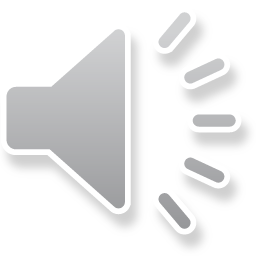 Diagnostika ICHDK
anamnéza + fyzikální vyšetření 
segmentální měření tlaků 
segmentalní registrace pulsové křivky
zátěžové testy - treadmill
duplexní ultrasonografie
digitální subtrakční angiografie (DSA)
angiografie pomocí magnetické rezonance – MRA
angiografie pomocí CT - CTA
Hirsch AT, Haskal ZJ, Hertzer NR, et al. ACC/AHA Guidelines for the Management of Patients With Peripheral Arterial Disease (Lower Extremity, Renal, Mesenteric, and Abdominal Aortic).
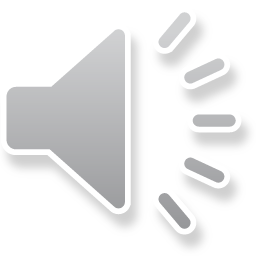 [Speaker Notes: Diagnostic tests for PAD include segmental blood pressure and pulse volume recording, exercise stress testing, continuous wave Doppler and duplex ultrasonography, magnetic resonance angiography (MRA), and computed tomographic angiography.

Available at http://www.acc.org/clinical /guidelines/pad/summary.pdf. Accessed December 13, 2005.


Keywords: PAD]
Ankle SBP/Brachial SBP = ABI
Norma 0.9-1
Stenosa na jedné úrovni > 0.5
Mnohoúrovňové postižení < 0.5
Klaudikace 0.6 to 0.9
Klidové bolesti 0.3
Kalcifikace tepen mění naměřené hodnoty
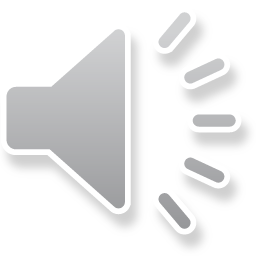 Registrace pulzových křivek
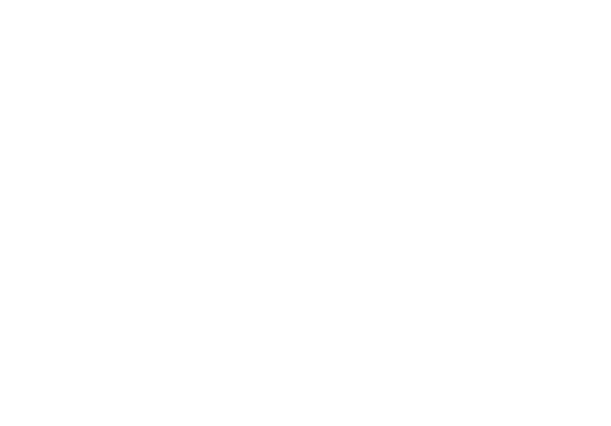 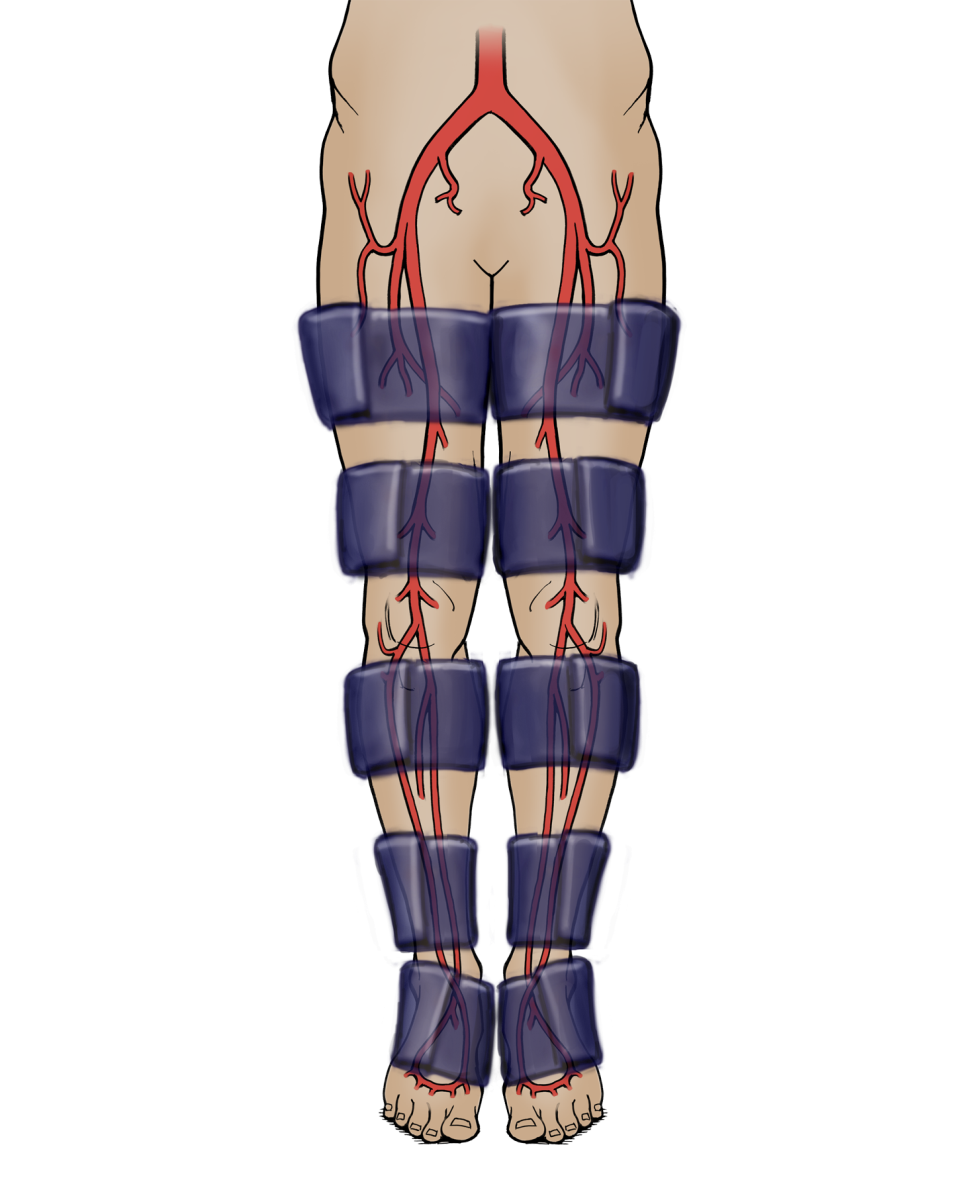 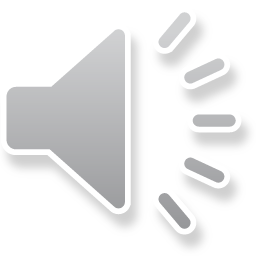 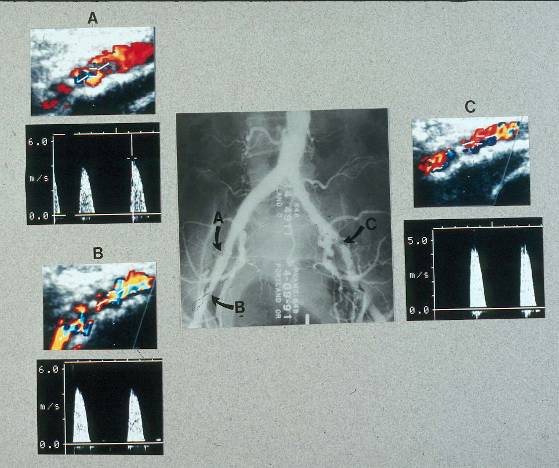 Barevná duplexní sonografie – zobrazení stenóz v ilickém řečišti
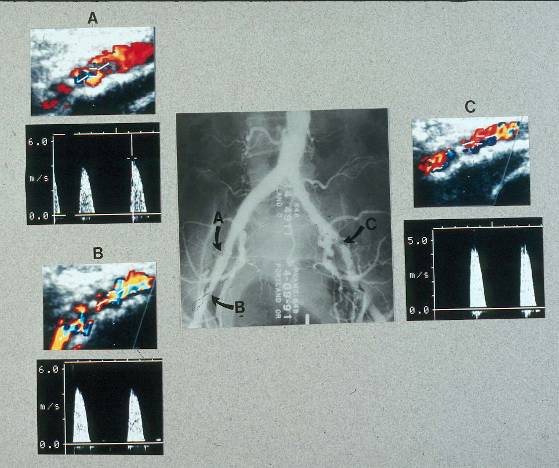 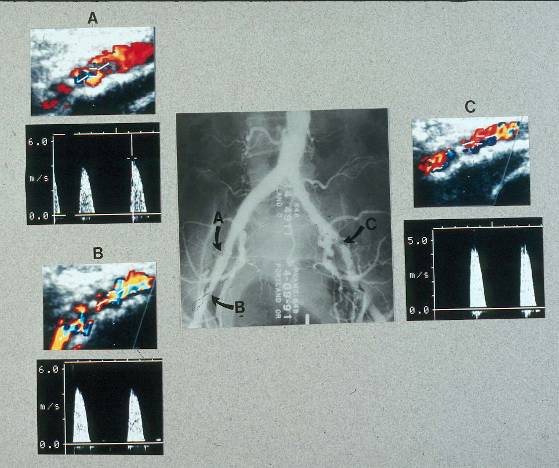 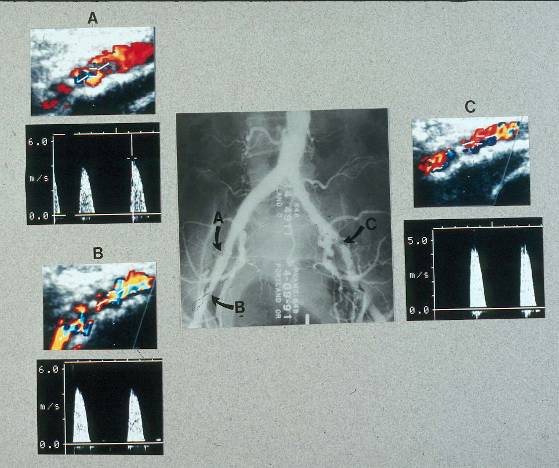 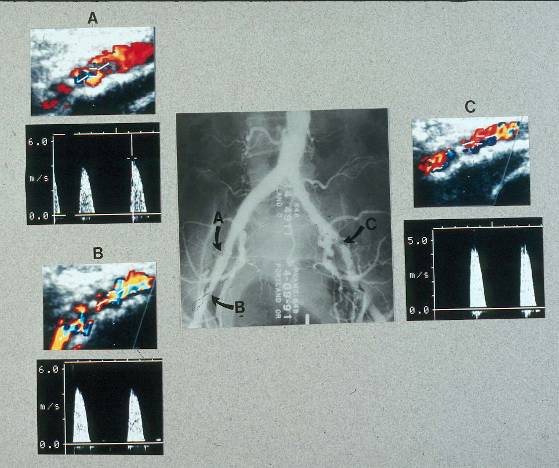 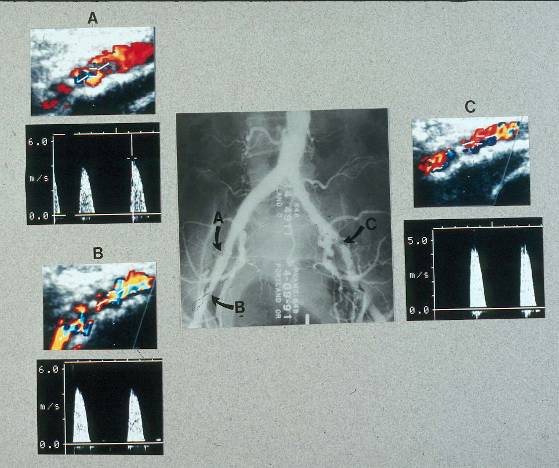 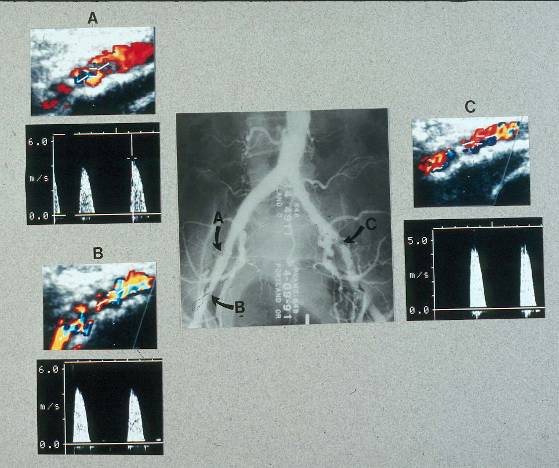 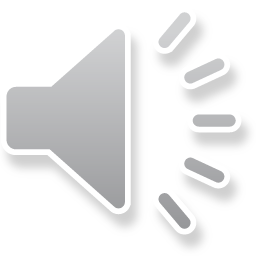 [Speaker Notes: Color duplex ultrasonography is a type of noninvasive anatomic testing that can be used to distinguish occlusions from stenoses and pinpoint the location of lesions.
This slide illustrates the correspondence between the sonograms and the vascular segments that were studied sonographically by marking them with pairs of the letters A, B, and C.]
Angiografie
Možné komplikace
alergie 
warfarinizace
místo punkce
metformin
funkce ledvin
hydratace
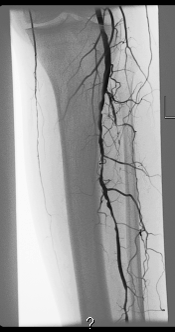 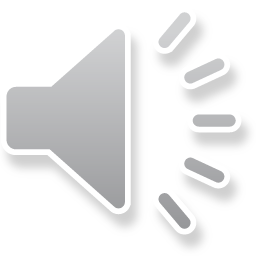 Terapeutické přístupy u ICHDK dle stadia onemocnění
Farmakoterapie                      I - IV 
Chirurgické přístupy                    IIb - IV
Perkutánní intervence                 IIb - IV

Fyzikální terapie                             I - II
Lokální léčba                                III - IV
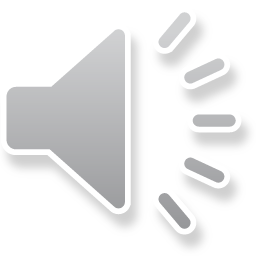 1. Postup u asymptomatických osob
Intervence rizikových faktorů aterosklerózy

Prevence progrese onemocnění = prevence komplikací aterotrombózy: 
   - růst plátů
   - trombotická okluze
   - degenerace stěny s dilatací
   - embolizace z aneuryzmat
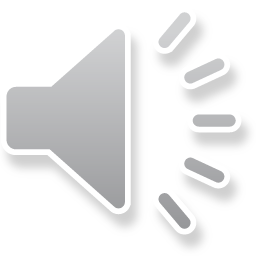 Postup u pacientů s klaudikacemi
Obecná strategie:

prioritu nemají klaudikační potíže, ale prevence progrese onemocnění a kardiovaskulárních komplikací
ovlivnění rizikových faktorů ke zmírnění projevů a komplikací atero-trombózy
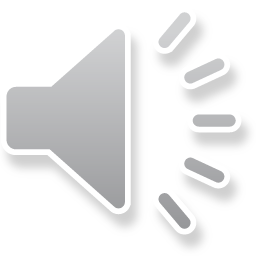 Ad 1) Intervence rizikových faktorů
Ovlivnitelné		Neovlivnitelné
	kouření                      věk nad 50 let
   diabetes                     mužské pohlaví
   hypertense                postmenopauz.období
   dyslipidemie             obezita
   
   a) motivace pacienta ke změně životního stylu
   b) farmakologické ovlivnění rizik. faktorů
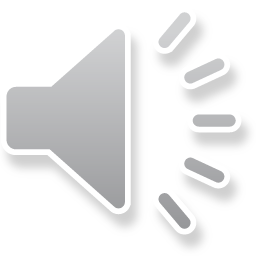 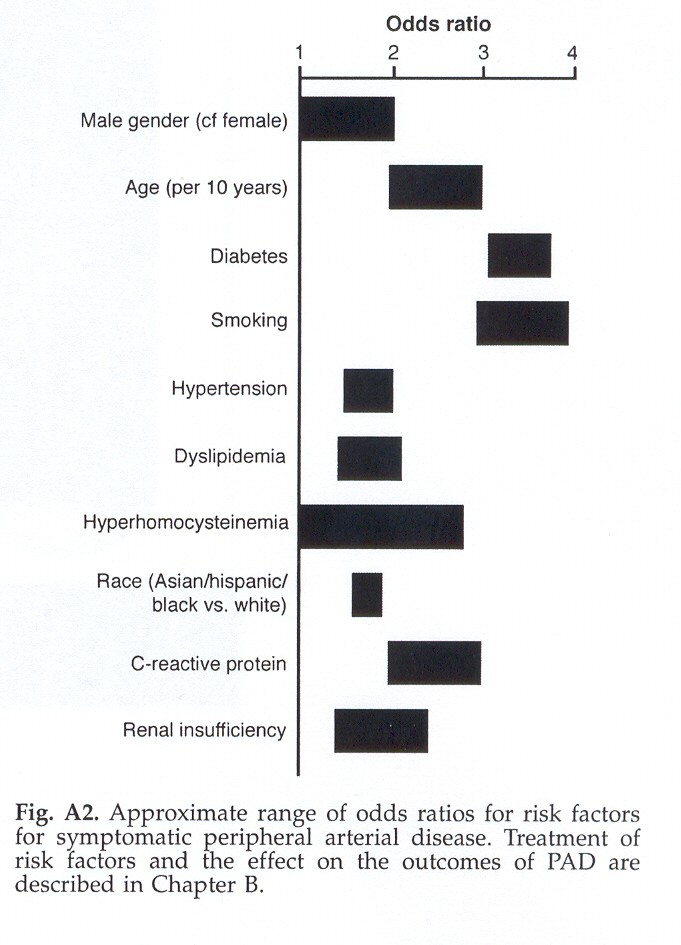 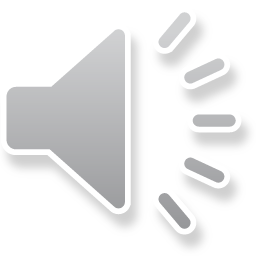 Pohybová léčba
indikovaná u  stadia I a II 
trenink chůze, nejlépe pod dozorem
polohové cviky se zatížením přísl. svalové skupiny
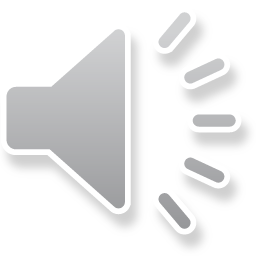 Pohybová léčba
přijata jako primární nefarmakologická léčba klaudikací
meta-analýza 18 studií –  nerandomizovaných, nekontrolovaných (Gardner, Poehlman 1995) :
179% prodloužení bezbolestné délky chůze
122% prodloužení maximální délky chůze
zlepšení kvality života
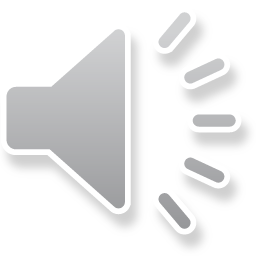 Revaskularizace – přehled procedur
trombolýza uzávěru
PTA
aterektomie
trombendarterektomie
embolektomie 
bypass (žilou nebo umělou protézou)
in situ bypass
extraanatomické rekonstrukce
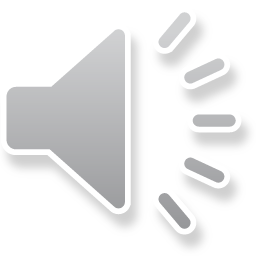 PTA
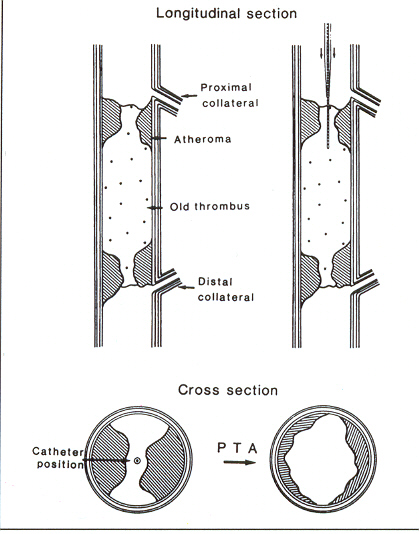 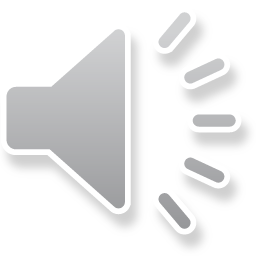 Trombolýza tepenných uzávěrů
systémová nebo lokální (intraarteriální)

Indikace zejména :
akutní tepenný uzávěr
chronický tepenný uzávěr – pánevní tepny do 1 roku, stehenní 6 měsíců, lýtkové 1 měsíc, digitální 24 hod
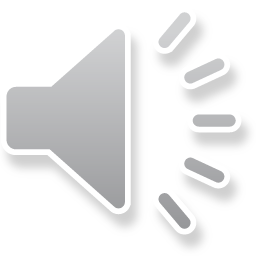 Lokální trombolýza
méně kontraindikací, nebo jejich relativita oproti  systémovému podání (absolutní : projevy krvácení, floridní vředová choroba, maligní hypertense)
nižší dávkování
méně komplikací (cca do 1%)
indikace: akutní tepenný uzávěr, chronický uzávěr, akutní uzávěr bypassu nebo shuntu
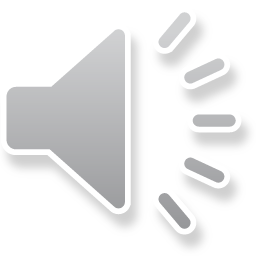 Rekonstrukční operace
Stadium IV
Stadium III
Stadium II s limitujícími klaudikacemi

Aortofemorální, aortobifemorální bypass
Femorofemorální cross-over bypass
Femoropopliteální bypass
Femoropopliteální distální bypass
Femorotibiální  bypass
Axillofemorální bypass
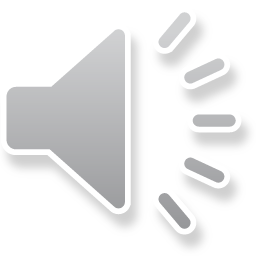 Kritická ischemie končetin
hrozící ztráta končetiny nebo její části
    
DEFINICE :
1) gangréna nebo klidové ischemické bolesti
2) systolický tlak  50mmHg a méně, event. prstový 30 mm Hg a méně
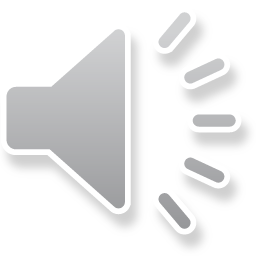 Postup u kritické ischemie
Prioritou je záchrana končetiny – revaskularizační výkony
Prevence kardiovaskulárních příhod v jiných lokalizacích – posouzení potřeby revaskularizace koronárního nebo karotického řečiště, zejména před výkony v celkové anestézii 
Farmakoterapii k ovlivnění rizik. faktorů nelze přerušit s výj. míry antihypertenzní medikace
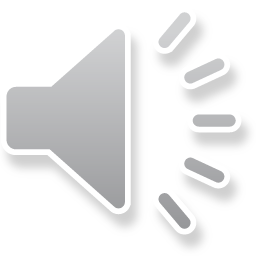 Kritická končetinová ischémie - osud pacientů po 6 měsících
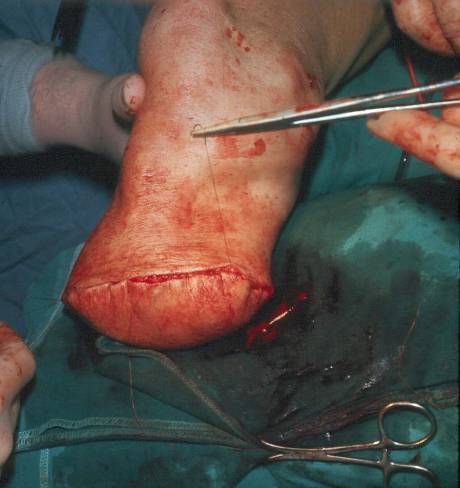 zemřelí
20%
živí,
ale po amputaci
35%
živí bez amputace
45%
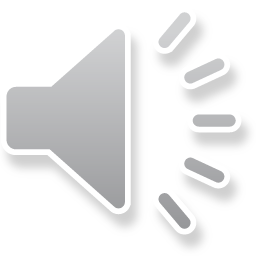 Dormandy JA, et al. J Vasc Surg. 2000;31:S1-S296.
[Speaker Notes: Dormandy summarized the results of 19 studies of the outcome of patients with critical limb ischemia (CLI) after initial treatment.
Analysis of the combined results found that, after 6 months of follow up, 
45% of those studied were alive without having had an amputation
35% were alive but had to have an amputation 
20% had died.


Keywords: CLI, amputation]
Kritická končetinová ischemie
DOPORUČENÍ :
odeslat pacienta do vaskulárního centra s možností interdisciplinárního řešení 
indikována angiografie v nejbližší možné době ke zvážení další léčby: chirurgická rekonstrukce, PTA, trombolýza, sympatektomie, farmakoterapie (PG), amputace
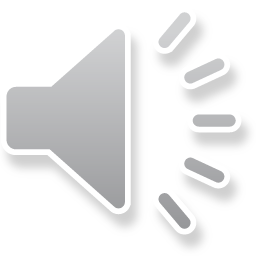 Kritická ischemie
Klidové bolesti v horizontální poloze – zavedení nižší polohy lůžka v nohou (o 10-15 cm)

nutná prevence otoku a ireverzibilních změn pohybového aparátu z imobility
ochrana ischemické končetiny obklady vatou a návleky
zevní lokální aplikace tepla (ohřívací láhve, elektrické dečky, střídavé koupele) jsou kontraindikované
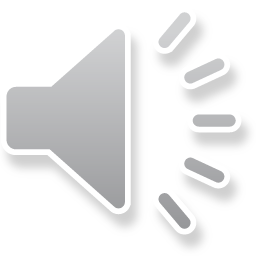